MOMODA
POWER 
TEMPLATE
MOMODA DESIGN
CONTENTS
MOMODA POWER TEMPLATE
MOMODA POWER TEMPLATE
MOMODA POWER TEMPLATE
MOMODA POWER TEMPLATE
1
MOMODA POWER TEMPLATE
1
MOMODA POWER TEMPLATE
RESEARCH
70%
You will not believe all of the elements in this slide are all editable without reducing the quality, unlimited color, and unlimited size, none of which use jpg or png. pure vector of powerpoint.
 I am alone, and feel the charm of existence in this spot, which was created for the bliss
GRAPHIC DESIGN
92%
WEB DEVELOPMENT
87%
IDENTITY
52%
2
MOMODA POWER TEMPLATE
TAKE CONTROL
“
PASSION LEADS TO DESIGN, DESIGN LEADS TO PERFORMANCE, PERFORMANCE LEADS TO SUCCESS!
”
Suitable for all category, lorem Ipsum is not simply random
Suitable for all category, lorem Ipsum is not simply random
Suitable for all category, lorem Ipsum is not simply random
3
MOMODA POWER TEMPLATE
03
Snake Words
Suitable for all categories business and personal presentation, eaque ipsa quae ab illo inventore veritatis et quasi architecto beatae business and personal presentation,
Content 01
Suitable for all category, Lorem Ipsum is not simply random text.
01
Content 02
Suitable for all category, Lorem Ipsum is not simply random text.
Content 03
Suitable for all category, Lorem Ipsum is not simply random text.
02
4
MOMODA POWER TEMPLATE
Venenatis Euismod Ridiculus Mollis Amet
Cras Sit Adipiscing Commodo Nibh
Venenatis Dapibus Vestibulum Fringilla
22%
32%
21%
34%
43%
12%
Amet Egestas Ullamcorper Pharetra
Porta Ridiculus Mattis Nibh Consectetur
Consectetur Fringilla Inceptos Pharetra Lorem
2
MOMODA POWER TEMPLATE
1
MOMODA POWER TEMPLATE
86%
86%
Lorem ipsum dolor sit amet, consectetur adipiscing elit. Curabitur elementum posuere pretium.
Lorem ipsum dolor sit amet, consectetur adipiscing elit. Curabitur elementum posuere pretium.
86%
86%
Lorem ipsum dolor sit amet, consectetur adipiscing elit. Curabitur elementum posuere pretium.
Lorem ipsum dolor sit amet, consectetur adipiscing elit. Curabitur elementum posuere pretium.
Lorem ipsum dolor sit amet, consectetur adipiscing elit. Curabitur elementum posuere pretium. Quisque nibh dolor, dignissim ac dignissim ut, luctus ac urna.
2
MOMODA POWER TEMPLATE
01. LOREM IPSUL DOLOR
Lorem ipsum dolor sit amet, consectetur lorem ipsum dolor  Lorem ipsum dolor sit
02. LOREM IPSUL DOLOR
Lorem ipsum dolor sit amet, consectetur lorem ipsum dolor  Lorem ipsum dolor sit
03. LOREM IPSUL DOLOR
Lorem ipsum dolor sit amet, consectetur lorem ipsum dolor  Lorem ipsum dolor sit
3
MOMODA POWER TEMPLATE
Lorem ipsum dolor sit amet, consectetur adipiscing elit. Proin a erat ut nibh aliquam anim entum et sed quam. Quisque
mollis augue nec enim Lorem ipsum lorem ipsum consectetur adipiscing el
Lorem ipsum dolor sit amet, nibh
et consectetur
95%
Lorem ipsum dolor sit amet, nibh
consectetur
95%
Lorem ipsum dolor sit amet, nibh
consectetur
95%
Lorem ipsum dolor sit amet, nibh
consectetur
95%
4
MOMODA POWER TEMPLATE
Consectetur adipiscing elit. Proin vulputate elementum lorem sed
PARIS
90%
ITALY
90%
Lorem Ipsum Dolor Sit Ametlorem sed molestie. Pellentesque amet ullamcorper lorem ipsum dolor Ipsum Dolor Sit
ROME
90%
NEW YORK
90%
Lorem Ipsum Dolor Sit Ametlorem sed molestie. Pellentesque amet ullamcorper
LONDON
90%
HONG KONG
90%
Lorem Ipsum Dolor Sit Ametlorem sed molestie. Pellentesque amet ullamcorper
3
MOMODA POWER TEMPLATE
1
MOMODA POWER TEMPLATE
Describe Your Title Here
Describe Your Title Here
Nullam quis risus eget urna mollis ornare vel eu leo. Aenean eu leo quam.
Nullam quis risus eget urna mollis ornare vel eu leo. Aenean eu leo quam.
B
A
Your text here
Describe Your Title Here
Describe Your Title Here
Nullam quis risus eget urna mollis ornare vel eu leo. Aenean eu leo quam.
Nullam quis risus eget urna mollis ornare vel eu leo. Aenean eu leo quam.
C
D
2
MOMODA POWER TEMPLATE
Text
Describe Your Title Here
Nullam quis risus eget urna mollis ornare vel eu leo. Aenean eu leo quam. Pellentesque ornare sem lacinia quam venenatis vestibulum. Nullam quis risus eget urna mollis ornare vel eu leo. Aenean eu leo quam.
Example text
Example text
Example text
Example text
3
MOMODA POWER TEMPLATE
20% Replace with your own text
20% Replace with your own text
12% Replace with your own text
35% Replace with your own text
Donec id elit non mi porta gravida at eget metus.
42% Replace with your own text
49% Replace with your own text
4
MOMODA POWER TEMPLATE
Donec ullamcorper nulla non metus auctor fringilla.
Curabitur blandit tempus porttitor.
Curabitur blandit tempus porttitor.
Praesent commodo cursus magna, vel scelerisque nisl consectetur et.
4
MOMODA POWER TEMPLATE
1
MOMODA POWER TEMPLATE
1
Description
Maecenas faucibus mollis interdum. Cum sociis natoque penatibus et magnis dis.
2
Description
Maecenas faucibus mollis interdum. Cum sociis natoque penatibus et magnis dis.
Tristique 
Cras Cursus
3
Description
Maecenas faucibus mollis interdum. Cum sociis natoque penatibus et magnis dis.
4
Description
Maecenas faucibus mollis interdum. Cum sociis natoque penatibus et magnis dis.
5
Description
Maecenas faucibus mollis interdum. Cum sociis natoque penatibus et magnis dis.
2
MOMODA POWER TEMPLATE
3
MOMODA POWER TEMPLATE
Social media allows us to behave in ways that we are hardwired for in the first place - as humans. We can get frank recommendations from other humans instead of from faceless companies.
28%
32%
Other Business
Graphic Design
4
MOMODA POWER TEMPLATE
Cras mattis consectetur purus sit amet fermentum.
Add your text here
Cras mattis consectetur purus sit amet fermentum.
Cras mattis consectetur purus sit amet fermentum.
Add your text here
Add your text here
Add your text here
Cras mattis consectetur purus sit amet fermentum.
THANK
YOU
MOMODA DESIGN
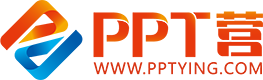 10000+套精品PPT模板全部免费下载
PPT营
www.pptying.com
[Speaker Notes: 模板来自于 https://www.pptying.com    【PPT营】]